Satire
An Introduction
So, what is it?
Satire - n.
the use of humour, irony, exaggeration, or ridicule to expose and criticize people's stupidity or vices, particularly in the context of contemporary politics and other topical issues.
It provides critical commentary on humanity through a humorous lens.
Satirical Examples in Popular Culture
TV programmes: The weekly with Charlie Pickering, Summer Heights High 
Music parodies
Political cartoons
Satirical news sites
A History of Satire: A Modest Proposal
Examining this piece from the 18th century shows us that satire is timeless in its effectiveness to drive critical narrative through humour. 
A bit of context: 
Written in 1729 by Jonathan Swift, who believed England was exploiting Ireland. Many Irishmen worked farms owned by Englishmen who charged high rents – so high that the Irish were frequently unable to pay them. Consequently, many Irish farming families lived on the edge of starvation.
A Modest Proposal: An Excerpt
I have been told by a knowledgeable American that a year-old-infant is a “most delicious nourishing and wholesome food, whether stewed, roasted, baked, or boiled. . . .” Therefore, I suggest that of the 120,000 new infants of poor parents, 20,000 be reserved for breeding and the rest be sold to people of quality. 

What makes A Modest Proposal effective satire?
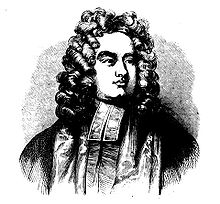 [Speaker Notes: Students could read the entire text - see attached resources. It’s quite lengthy, so you may wish you select excerpts or divide the text up into small group work depending on class size.]
Blurred Lines Between Reality and Satire
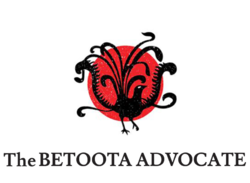 Visit The Betoota Advocate: ‘Australia’s Oldest Newspaper’: http://www.betootaadvocate.com/category/headlines/
Browse today’s headline news articles and select an article that appeals to you. 
Provide a brief summary of the article. 
What makes this satirical? How do you know? 
What social or political commentary is the writer making about this piece?
Share your responses with the class.
Bonus Resources:
VlogBrothers’ take on Parks and Rec: https://youtu.be/l4-kItwN71c
‘A Modest Proposal’ Summary: http://www.shmoop.com/a-modest-proposal/
‘A Modest Proposal’ Full Text: http://art-bin.com/art/omodest.html 
The Onion - America’s version of The Betoota: http://www.theonion.com/